MARKETING / 09B
PRIJSBELEID
Methoden van prijsstelling
PRIJSBELEID
Methoden van prijsstelling
PRIJSBELEID
Methoden van prijsstelling
PRIJSBELEID
Methoden van prijsstelling
PRIJSBELEID
Methoden van prijsstelling
PRIJSBELEID
Methoden van prijsstelling
PRIJSBELEID
Methoden van prijsstelling
PRIJSBELEID
Kostengeoriënteerde prijsstelling
PRIJSBELEID
Kostengeoriënteerde prijsstelling
PRIJSBELEID
Kostengeoriënteerde prijsstelling
PRIJSBELEID
Kostengeoriënteerde prijsstelling
PRIJSBELEID
Afnemersgeoriënteerde prijsstelling
PRIJSBELEID
Afnemersgeoriënteerde prijsstelling
PRIJSBELEID
Afnemersgeoriënteerde prijsstelling
PRIJSBELEID
Afnemersgeoriënteerde prijsstelling
PRIJSBELEID
Afnemersgeoriënteerde prijsstelling
PRIJSBELEID
Afnemersgeoriënteerde prijsstelling
PRIJSBELEID
Concurrentiegeoriënteerde prijsstelling
PRIJSBELEID
Concurrentiegeoriënteerde prijsstelling
PRIJSBELEID
Concurrentiegeoriënteerde prijsstelling
PRIJSBELEID
Concurrentiegeoriënteerde prijsstelling
PRIJSBELEID
Concurrentiegeoriënteerde prijsstelling
PRIJSBELEID
Geïntegreerde prijsstelling
PRIJSBELEID
Geïntegreerde prijsstelling
PRIJSBELEID
Geïntegreerde prijsstelling
PRIJSBELEID
Geïntegreerde prijsstelling
PRIJSBELEID
Geïntegreerde prijsstelling
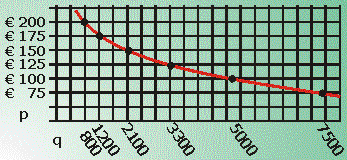 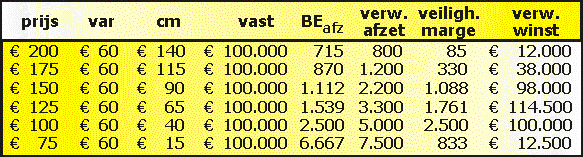 PRIJSBELEID
Geïntegreerde prijsstelling
PRIJSBELEID
Geïntegreerde prijsstelling
PRIJSBELEID
Geïntegreerde prijsstelling
PRIJSBELEID
Geïntegreerde prijsstelling
PRIJSBELEID
Geïntegreerde prijsstelling
PRIJSBELEID
Geïntegreerde prijsstelling
PRIJSBELEID
Geïntegreerde prijsstelling
PRIJSBELEID
Geïntegreerde prijsstelling
PRIJSBELEID
Prijsstrategieën en operationele aspecten
PRIJSBELEID
Prijsstrategieën en operationele aspecten
PRIJSBELEID
Prijsstrategieën en operationele aspecten
PRIJSBELEID
Prijsstrategieën en operationele aspecten
PRIJSBELEID
Prijsstrategieën en operationele aspecten
PRIJSBELEID
Prijsstrategieën en operationele aspecten
PRIJSBELEID
Prijsstrategieën en operationele aspecten
PRIJSBELEID
Prijsstrategieën en operationele aspecten
PRIJSBELEID
Prijsstrategieën en operationele aspecten
PRIJSBELEID
Prijsstrategieën en operationele aspecten
PRIJSBELEID
Prijsstrategieën en operationele aspecten
PRIJSBELEID
Prijsstrategieën en operationele aspecten
PRIJSBELEID
Prijsstrategieën en operationele aspecten
PRIJSBELEID
Prijsstrategieën en operationele aspecten
PRIJSBELEID
Prijsstrategieën en operationele aspecten
PRIJSBELEID
Kortingenbeleid
PRIJSBELEID
Kortingenbeleid
PRIJSBELEID
Kortingenbeleid
PRIJSBELEID
Kortingenbeleid
PRIJSBELEID
Kortingenbeleid
PRIJSBELEID
Kortingenbeleid
PRIJSBELEID
Kortingenbeleid
PRIJSBELEID
Relevante wet- en regelgeving
PRIJSBELEID
Relevante wet- en regelgeving